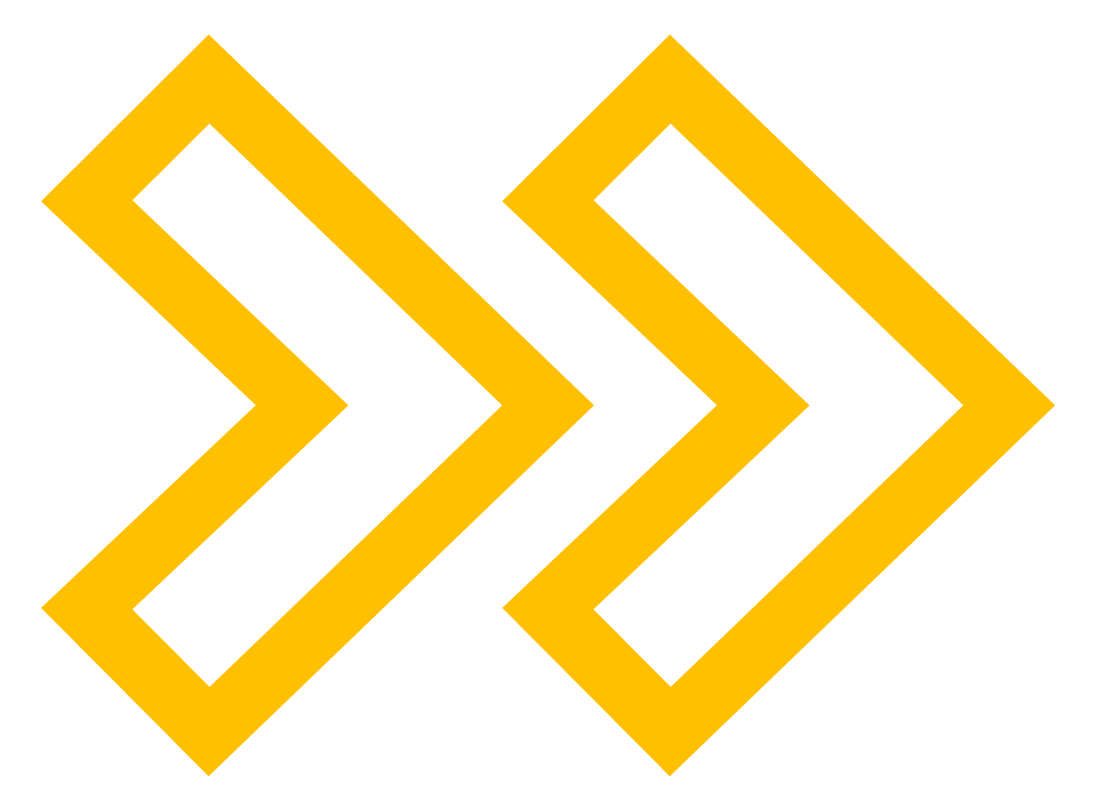 Speaker Name 1
Speaker Name 2
Speaker Name 3
Learning Objectives
At the conclusion of this session, the participant will:1.  Ensure the Learning Objectives input in this space are the final Learning Objectives that were approved for the session. 2. Reach out to education@iibec.org if you are unsure of the final, approved Learning Objectives for the session.3.4. 5.
Style & Format Information
Font: Calibri
Font size: minimum 20
Consider best practices:
Use less text on the slides
Slides support the speaker(s), however- avoid reading from the slide (utilize speaker notes)
Utilize bullets and sub-bullets, rather than paragraphs of text/long sentences
Minimize font colors
Consistency in capitalization (capitalize first letter in each bullet/phrase and proper nouns)
Include citations where required
cite images/input media credit information as required
Input image/media credit line as required. Font: Calibri, size 12Examples:1. Image courtesy of Kim Yu2. © 2023 Association Name.  Utilized with permission.
Media Guidelines
The entire presentation size should not exceed more than 500 MB.
Any media (images, video, etc.) utilized in your presentation is part of the session content.  Include any/all media elements to your presentation when submitting the presentation for staff & committee review.
It is the responsibility of the presentation author(s) to obtain any/all permissions as required for the utilization of all content, including media elements.
Misc. Software/Media
If you wish to utilize a special software/application within your presentation, contact IIBEC’s Education Team to discuss at least 90 days prior to the presentation event date. It is not guaranteed that IIBEC will be able to accommodate special requests.
Images
Images must be embedded into the presentation
Utilize image credit/attribution information as required.
Video
Videos must be embedded into the presentation.
Video presentation size should not exceed the presentation file size of 500 MB.
Conclusion
Consider: What are the key takeaways for the participants in this session?  1.  What summary points can be included to tie back to the learning objectives of the session?
2.  3.  4.